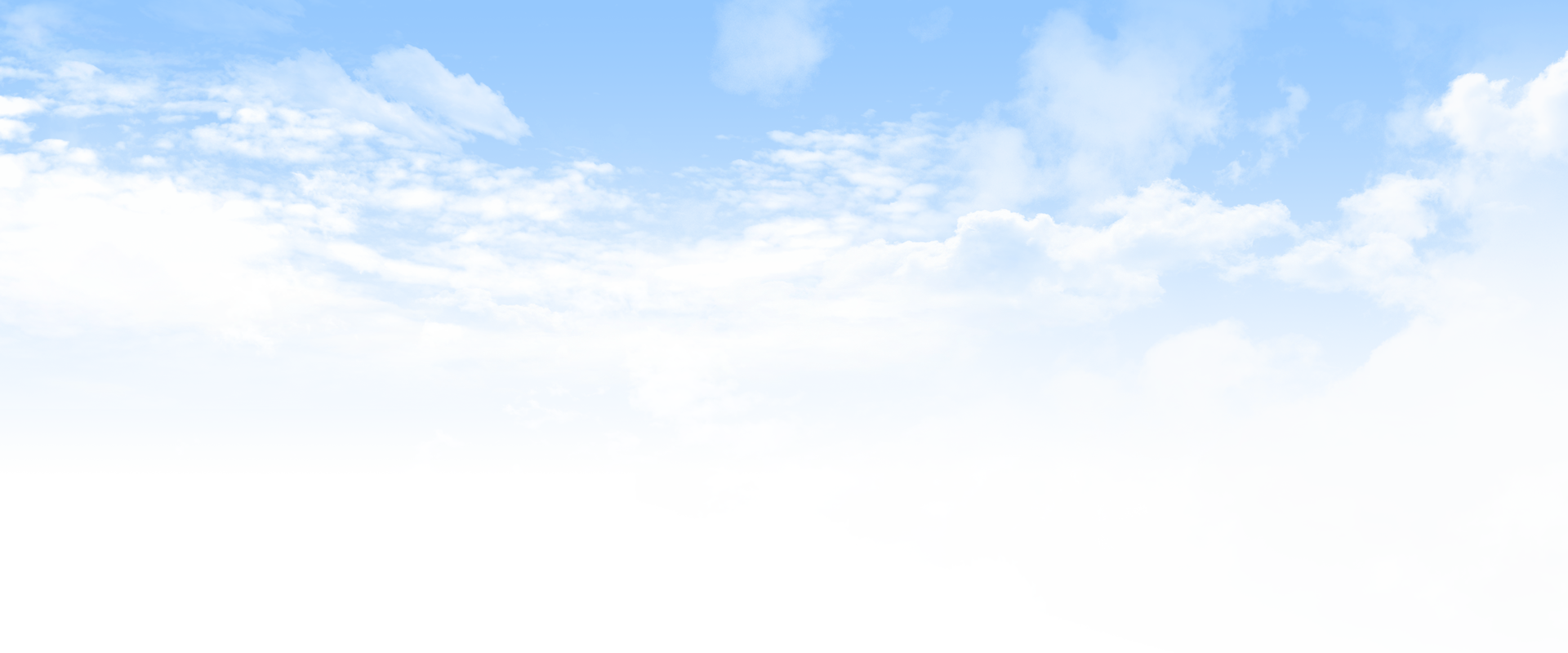 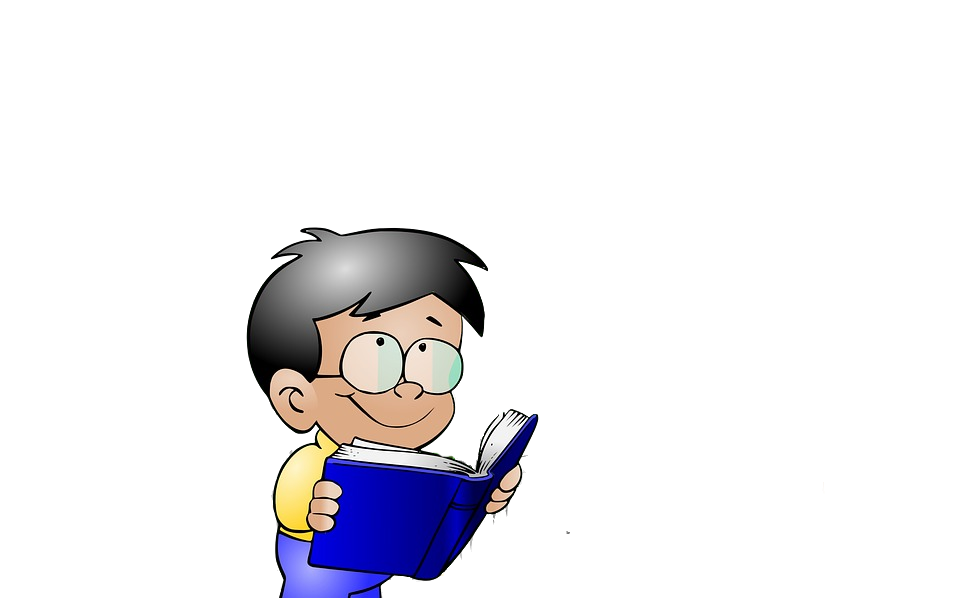 《识字8 小书包》
语文精品课件 一年级上册
授课老师：某某 | 授课时间：20XX.XX
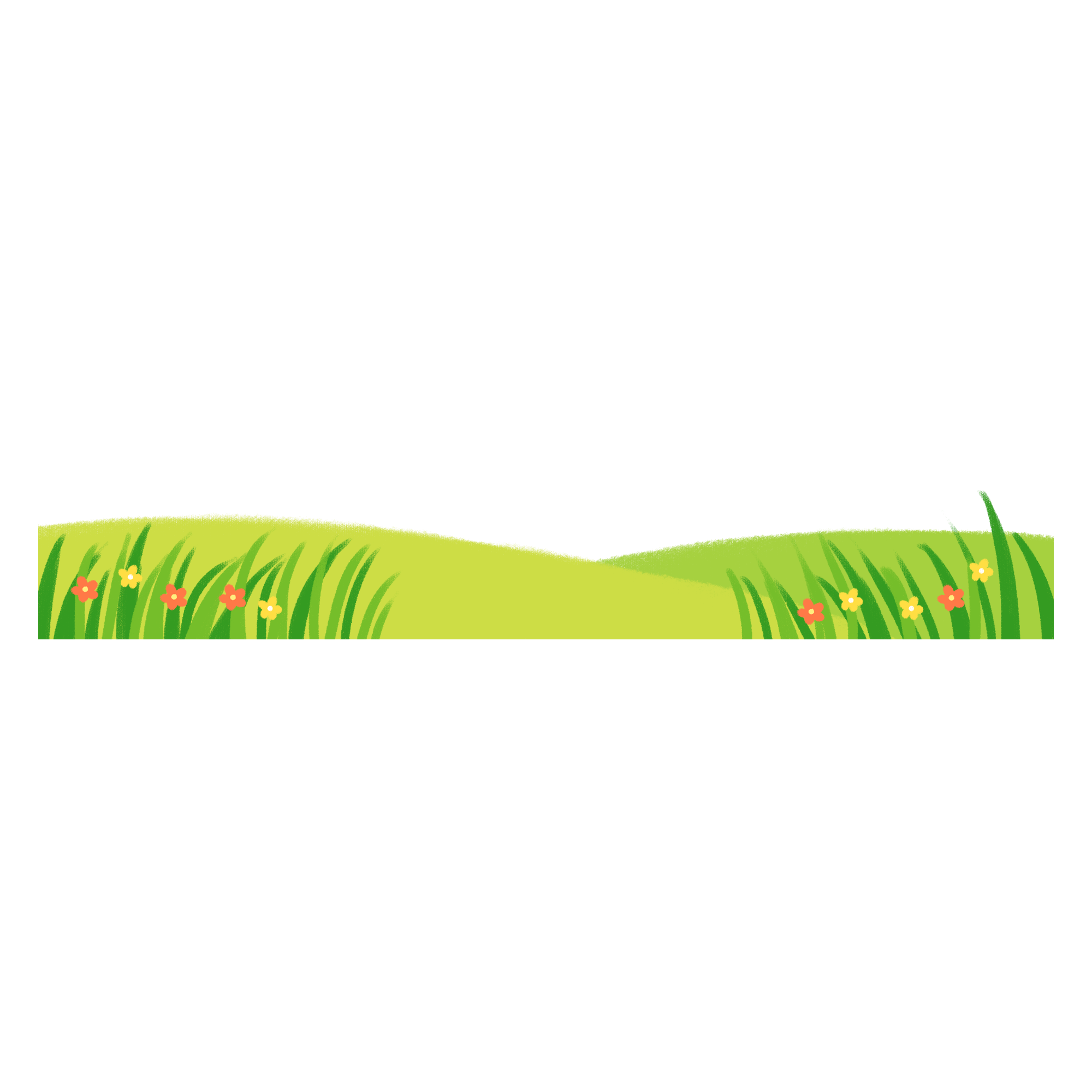 某某小学
我会读
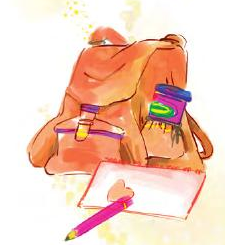 zǎo      shū     bāo     dāo    chǐ
早   书   包   刀   尺
zuò      yè      běn     bǐ         kè      xiào
作   业   本   笔   课   校
我会写
笔    ⺮   （竹字头）
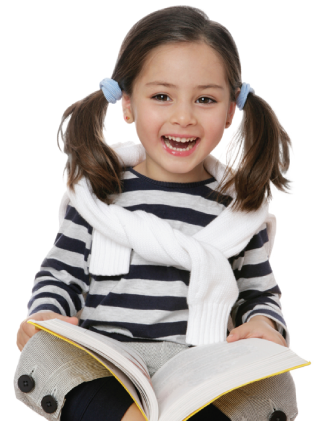 作    亻   （单人旁）
包    勹   （包字头）
读一读：
我的/小书包，
宝贝/真不少。
课本/作业本，
铅笔/转笔刀。
上课/静悄悄，
下课/不乱跑。
天天/起得早，
陪我/去学校。
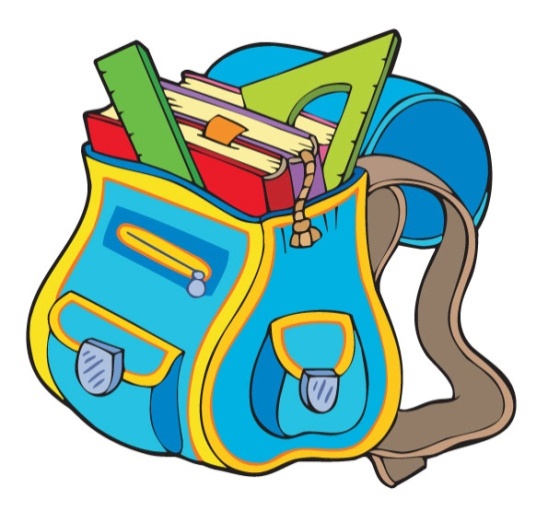 会写的字
早书刀尺本
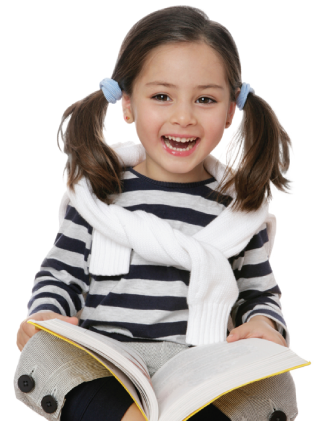 我会认
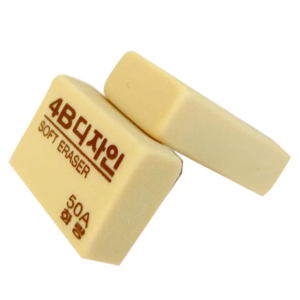 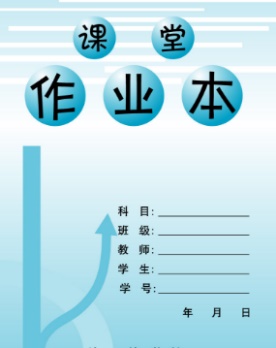 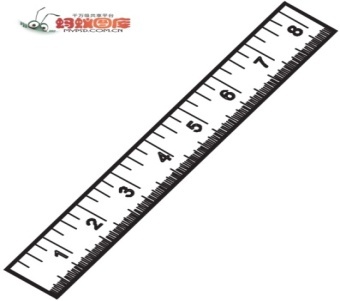 xiànɡ  pí                            chǐ    zi                          zuò   yè  běn     
   橡 皮         尺 子        作 业 本
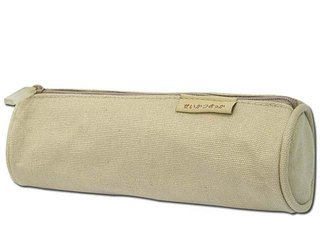 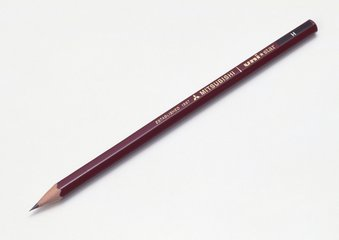 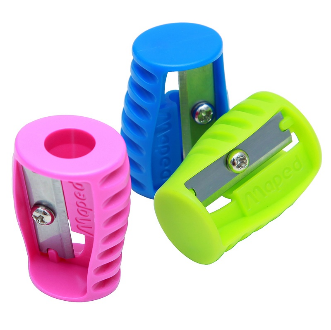 bǐ   dài                                qiān  bǐ                         zhuàn bǐ dāo   
    笔 袋          铅 笔        转 笔 刀
版权声明
感谢您下载办公资源网平台上提供的PPT作品，为了您和办公资源以及原创作者的利益，请勿复制、传播、销售，否则将承担法律责任！办公资源将对作品进行维权，按照传播下载次数进行十倍的索取赔偿！
  1. 在办公资源出售的PPT模板是免版税类(RF:
Royalty-Free)正版受《中国人民共和国著作法》和《世界版权公约》的保护，作品的所有权、版权和著作权归办公资源所有,您下载的是PPT模板素材的使用权。
  2. 不得将办公资源的PPT模板、PPT素材，本身用于再出售,或者出租、出借、转让、分销、发布或者作为礼物供他人使用，不得转授权、出卖、转让本协议或者本协议中的权利。
说一说：
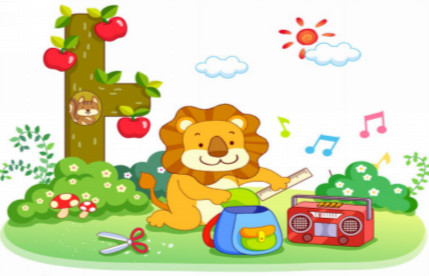 用“先……接着……然后……最后……” 句式来说一说你是怎样整理书包的。
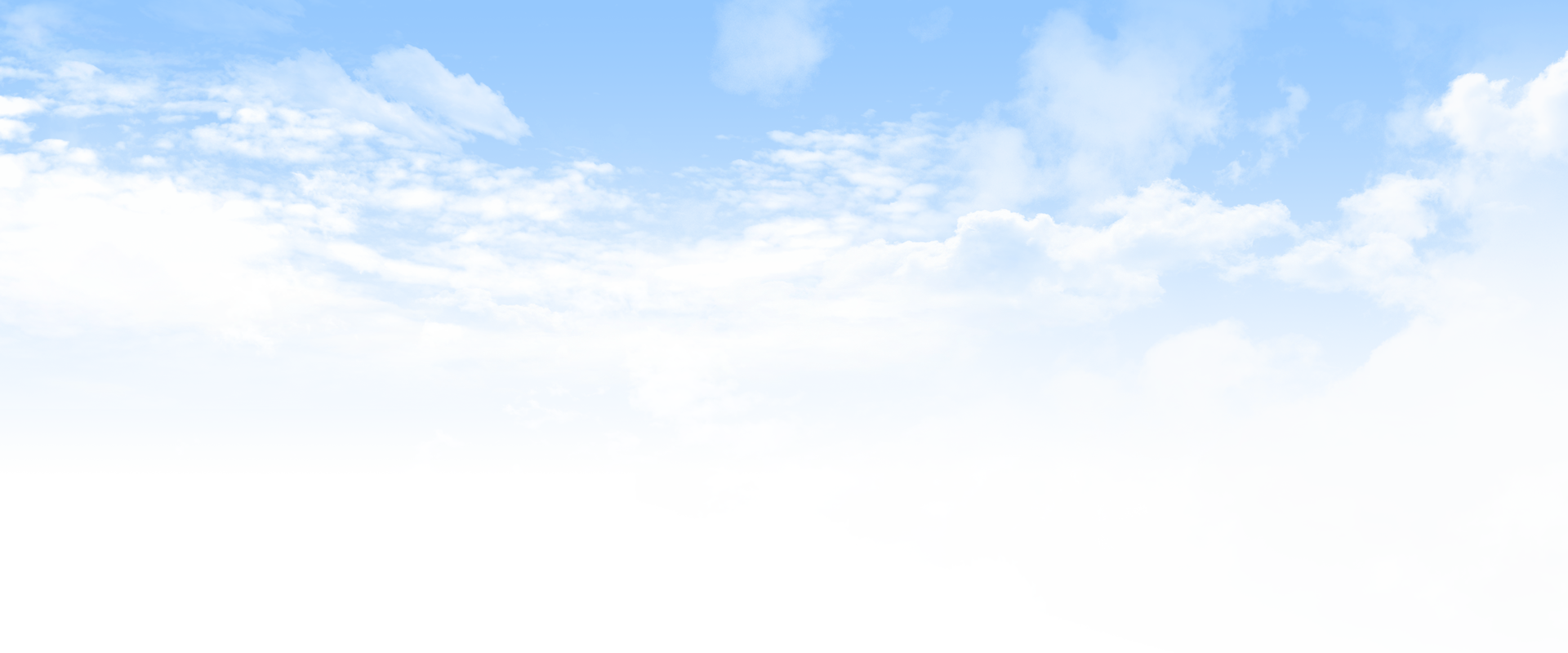 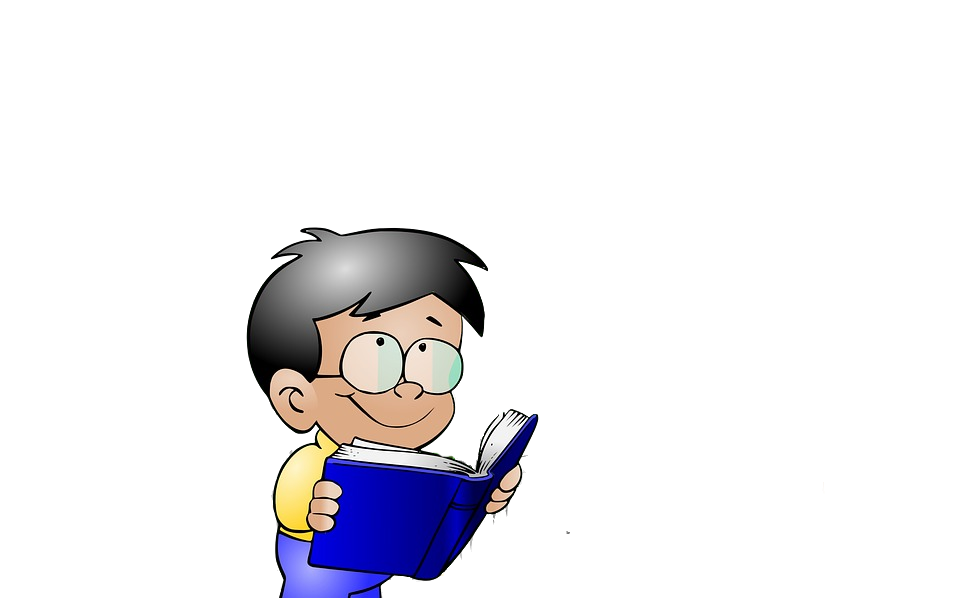 感谢各位的聆听
语文精品课件 一年级上册
授课老师：某某 | 授课时间：20XX.XX
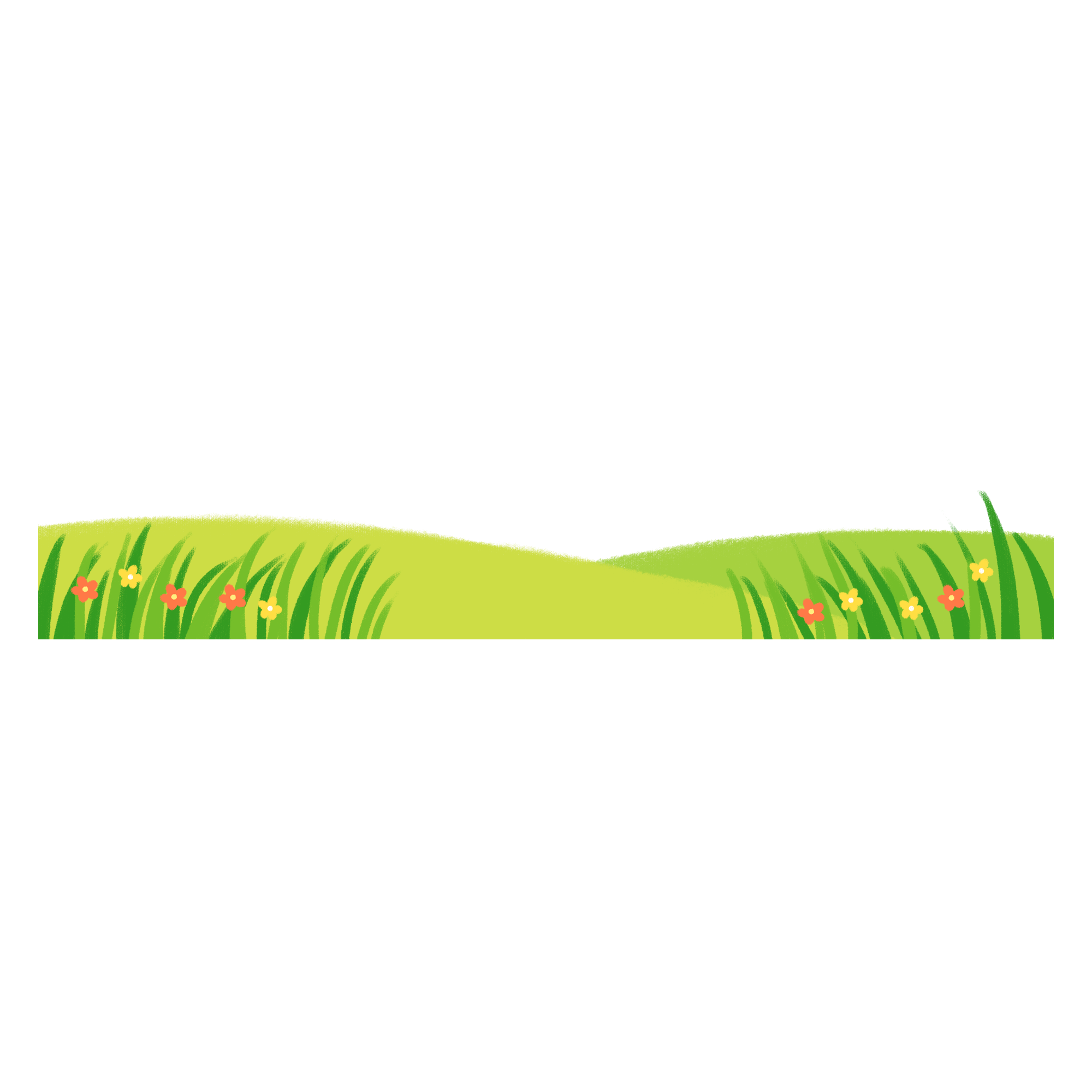 某某小学